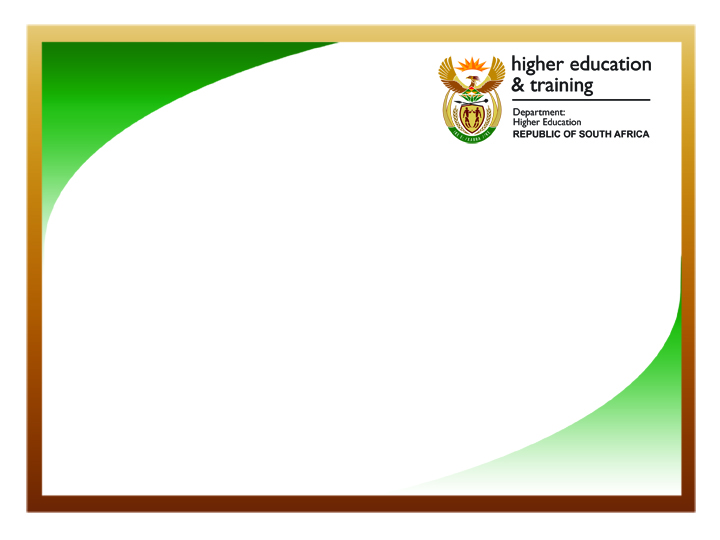 TVET Branch: TVET Colleges Governance Report
Regional  College Co

						
Region	DTVET Colleges: Management and Governance Support

							June 2023
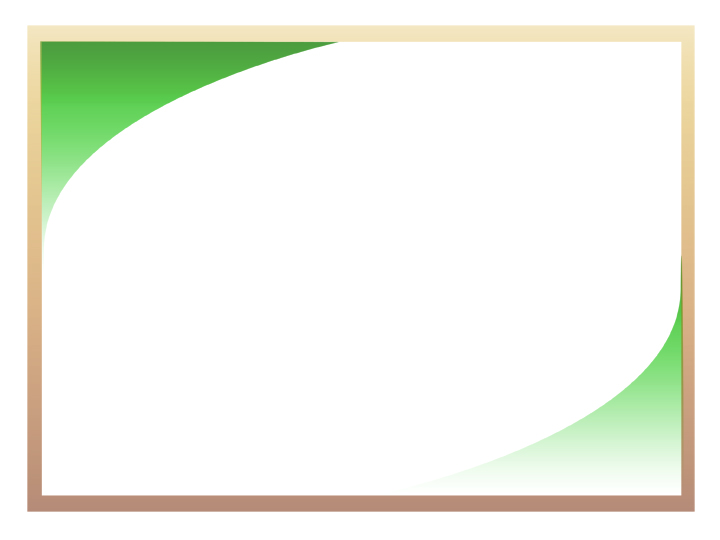 Contents
General Background
Current Status
Council profile
Submissions awaiting approval
Governance functions
Policy development
Colleges under administration
Governance concerns
Training and induction
Appointment of new council members
Research partnership with Universities
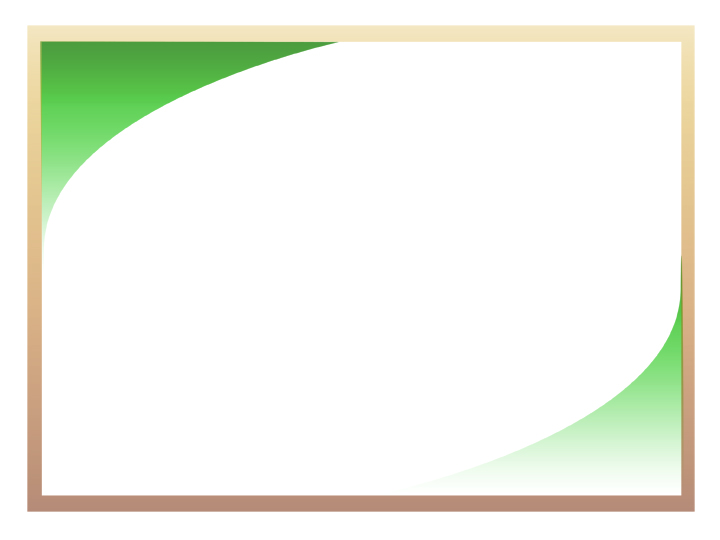 General Background
Each college has a total of sixteen council members. Ten are external and the rest six are internal members. 

Out of the ten external members five are Ministerially appointed. Four are appointed by the council with the concurrence of the Minister. One is donor.

The history of governance of Technical and Vocational Education and Training colleges (colleges) is relation to universities is sill young. 

Although the current legislative act governing colleges, the Continuing Education and Training Act 16 of 2006 as amended (the Act) made provisions for governance of colleges, the process was fully institutionalized and consolidated around 2014.
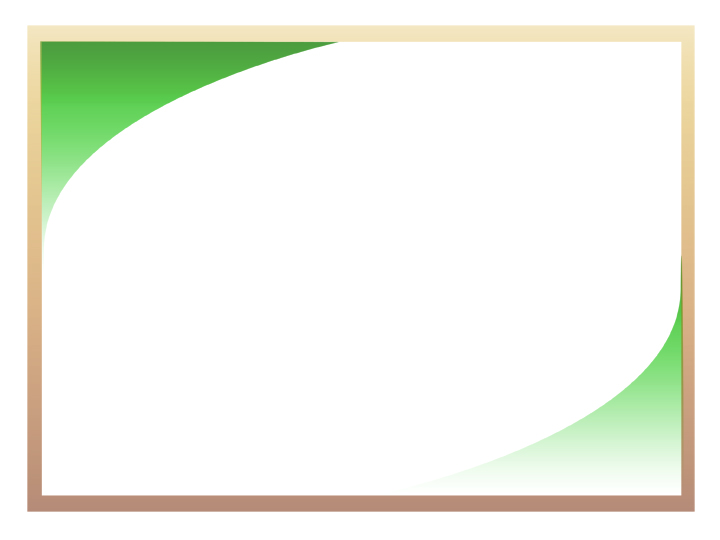 General Background
The current council (2019-2024) in all college is the second in the life of council governance at colleges. Considering this, governance of colleges in South Africa is at a stage where the culture and practice is being consolidated. 

There is much work to done both within the sector and in society at large to ensure that governance practices subscribe to professionalism and ethics of service.

To build the culture of professionalism and ethics the Department since last year has instituted a quarterly capacity building programme that focuses on governance challenges faced by colleges. 

These workshops are aimed at fostering collegiality, transparency, and a community of practice.
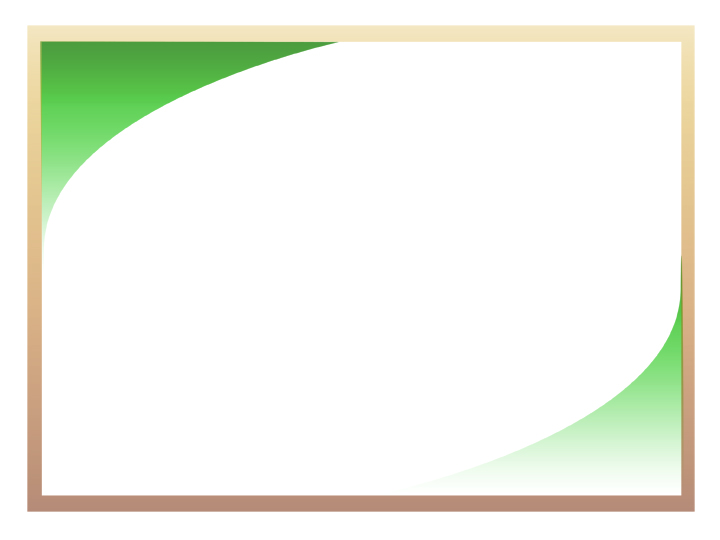 Current Status: Council Profile
National total number of council members in all the fifty colleges is 699 Council Members. 

Currently we have a vacancy of 101 Council members. 

Thirty-two out of these are vacant because two colleges are under administration.

One college, Coastal TVET College is still processing the appointment of its four (4) additional external members.

Buffalo City TVET College, due to the stakeholder and council conflicts, saw three of its council members resigning.
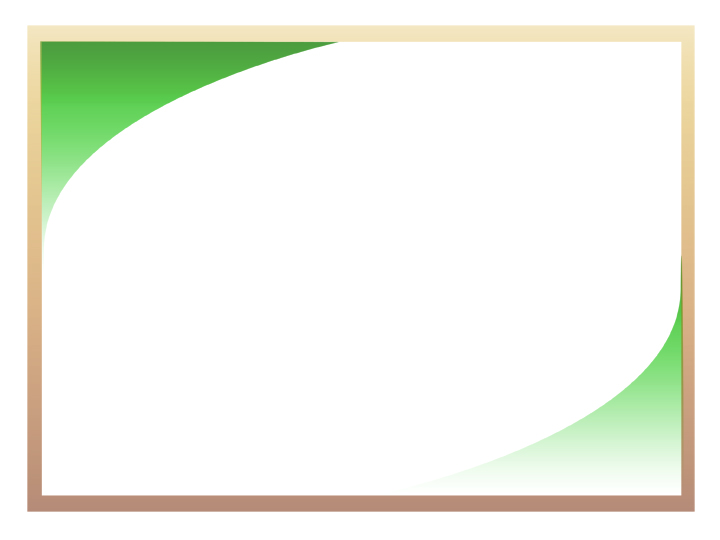 Council Profile
Disability
There are five council members with disability.
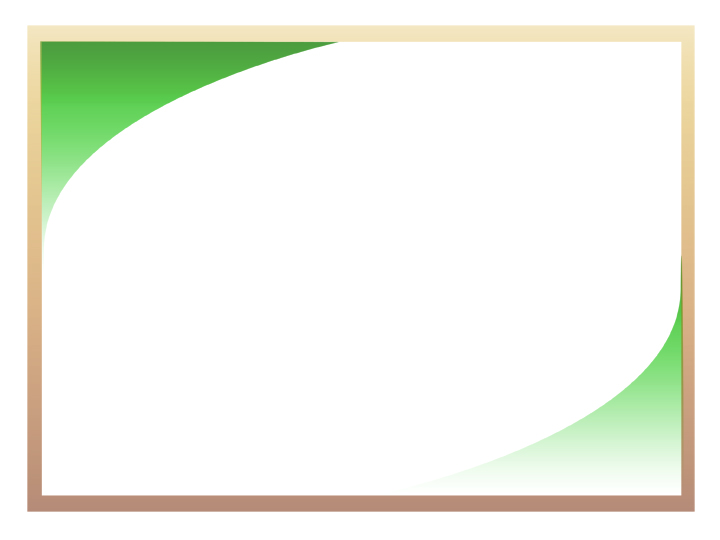 Governance Functions
All college councils now hold quarterly meetings. 

The Department ensures that all councils participate in the development of the strategic planning process and as result, there is evidence now that all councils participated in the development of the strategic and annual performance plans for 2023 academic year. 

The level of involvement of councils varies from one college to another depending on the current capacities in the college management and council. 

The Department through the quarterly capacity building programme is creating spaces for council and management to share practices.
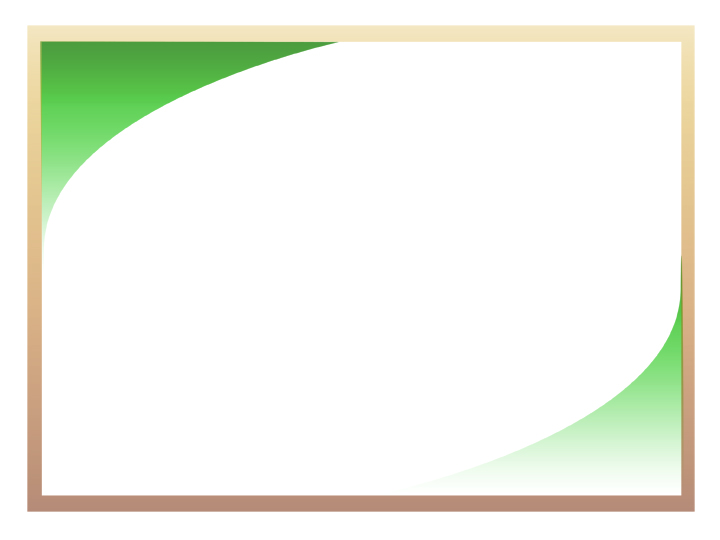 Policy Development
The policy on council remuneration was developed, approved by the Minister, gazetted for public comments will be issued to all the new incoming council members in November 2023.  
The Governance self-assessment tool that was developed in-house in the Department has been approved by the DG in March 2023. The tool will be implemented, and a report will be generated in 2024.
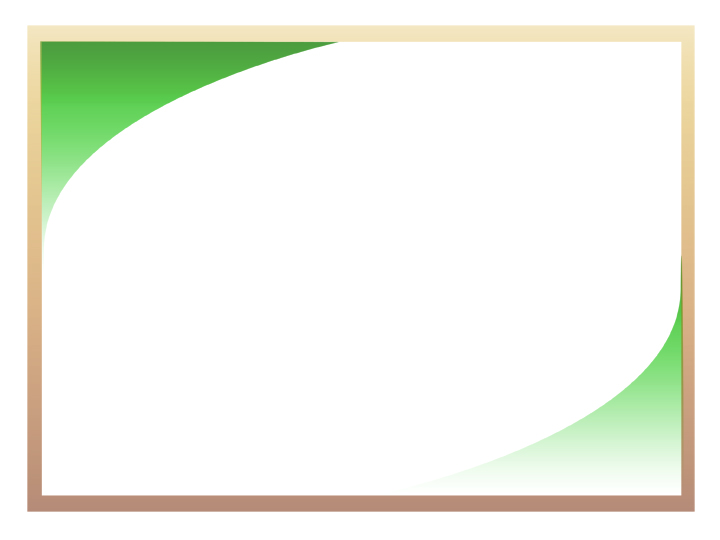 Colleges under Administration
Two colleges are under administration
Central Johannesburg TVET College’s administration has come to an end this month. The Department has appointed a principal and is putting a new council to take over governance role that was assigned to  the administrator.

Letaba TVET College. Letaba’s is not in full administration. The administration has only been assigned the governance function. A new council will be appointed and in place by  November 2023.
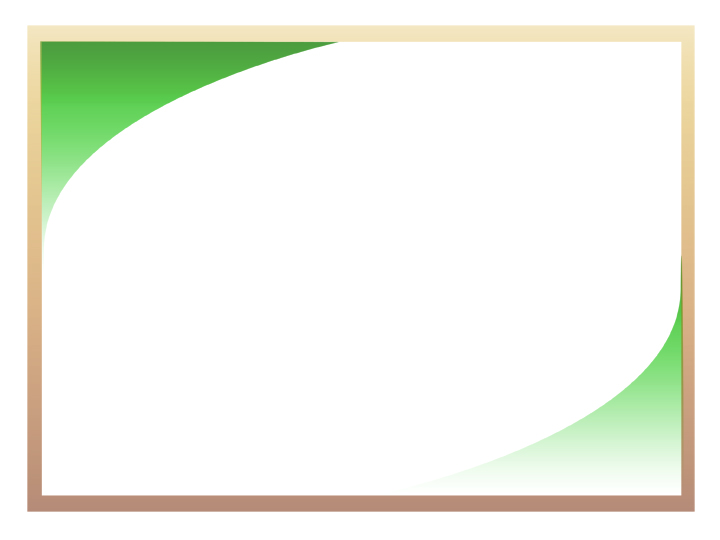 Governance Concerns

There is a natural tension in some colleges around the relationship between the council and management. Most of these tensions are managed. However, there are few colleges that are facing challenges about the relationships between the council and other stakeholders:
Buffalo City TVET College(BCC): Different units of the Department has been supporting BCC over the last year and this year. However, as the functionality of the college was affected by the persistent conflict between the council and in particular the chairperson of the council and a number of college stakeholders, the Minister has in terms of section 46(1) of the Continuing Education and Training Act instructed  a forensic investigation be conducted. The Department has appointed a forensic investigator.
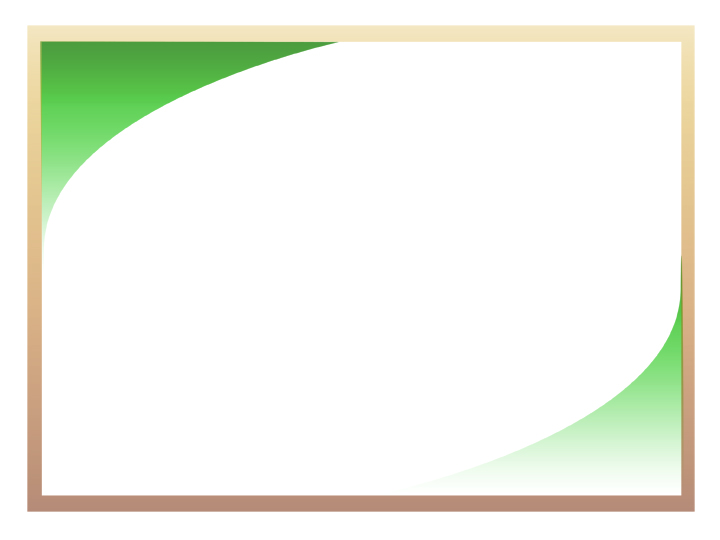 Governance Concerns

Thekwini TVET College: because of the intervention by the Department the relationships between the council and the principal at Thekwini is stable. The Department is following the progress of the result of the intervention.
Lovedale: concerns over management. The Department has appointed a task team headed by the DDG: TVET Branch to assist the college with the current short-term and long-term stabilization issues.
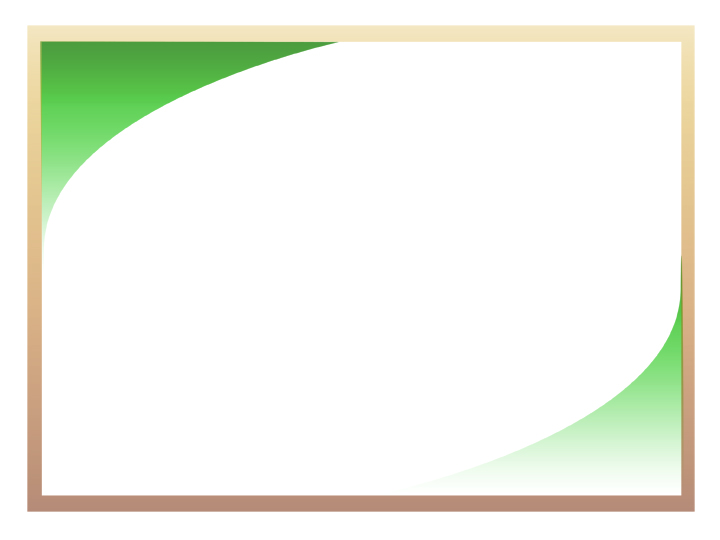 Training and induction conducted:
Since the last report to the Parliamentary Portfolio in November 2022, the Directorate: TVET Colleges Management and Governance Support has conducted an induction to new council members and workshops as part of continuous professional development of council member.
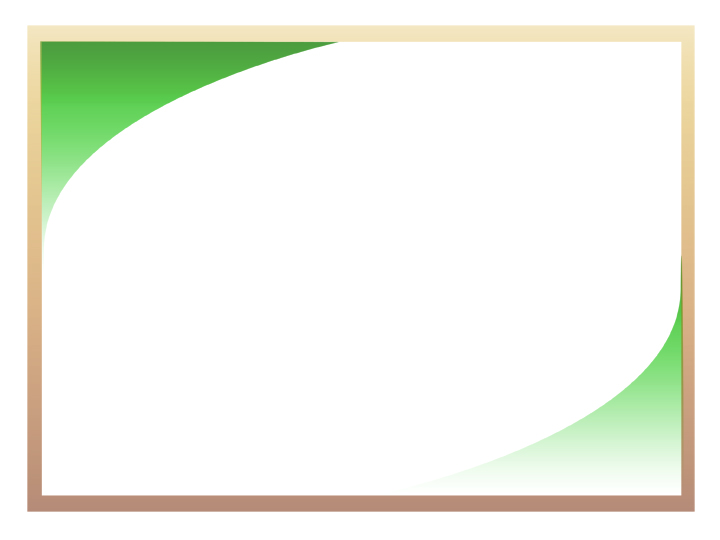 Appointment of council members for the 2025-2030


The terms of office of the current council members in 48 colleges is coming to an end between November 2023 and March 2024. 
The Department has started the process of appointments. A submission has been prepared for the Minister to approve the gazette and advertising of the new appointments. 
Once the processes of appointments is completed the Department will induct all council members before they commence their duties in September 2023.
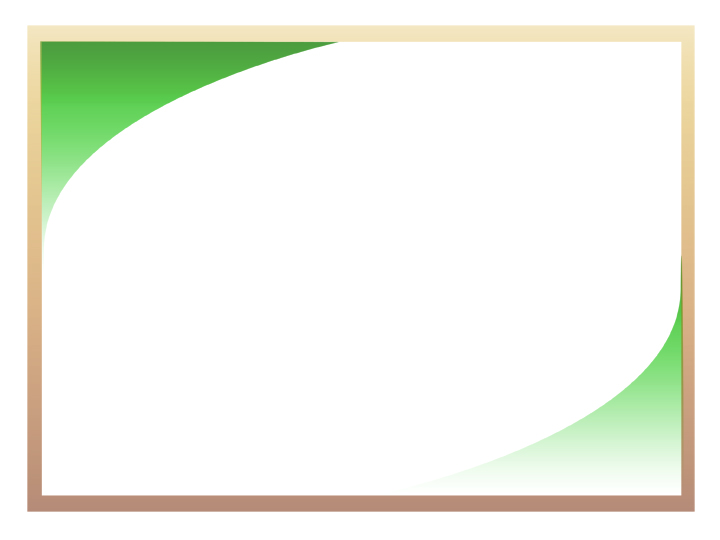 Research partnerships with Universities

The Department has partnered with the University of Western Cape to conduct research into the Governance of TVET colleges. 

The research is underway, and the research report is expected by the end of 2023. 

This is the first of its kind and is expected to provide more specific data and insight into the working of councils. 
The outcome of the research report will be used to focus the institutional support provided by the Department into areas that require priority intervention.
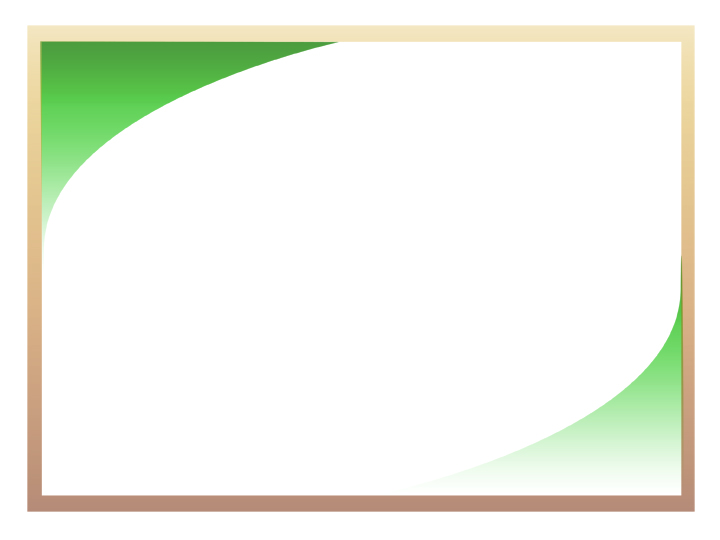 THANK YOU